九月九日，佩茱萸，
食蓬饵，饮菊花酒，云令人长寿
重
阳
节
目录
Part one
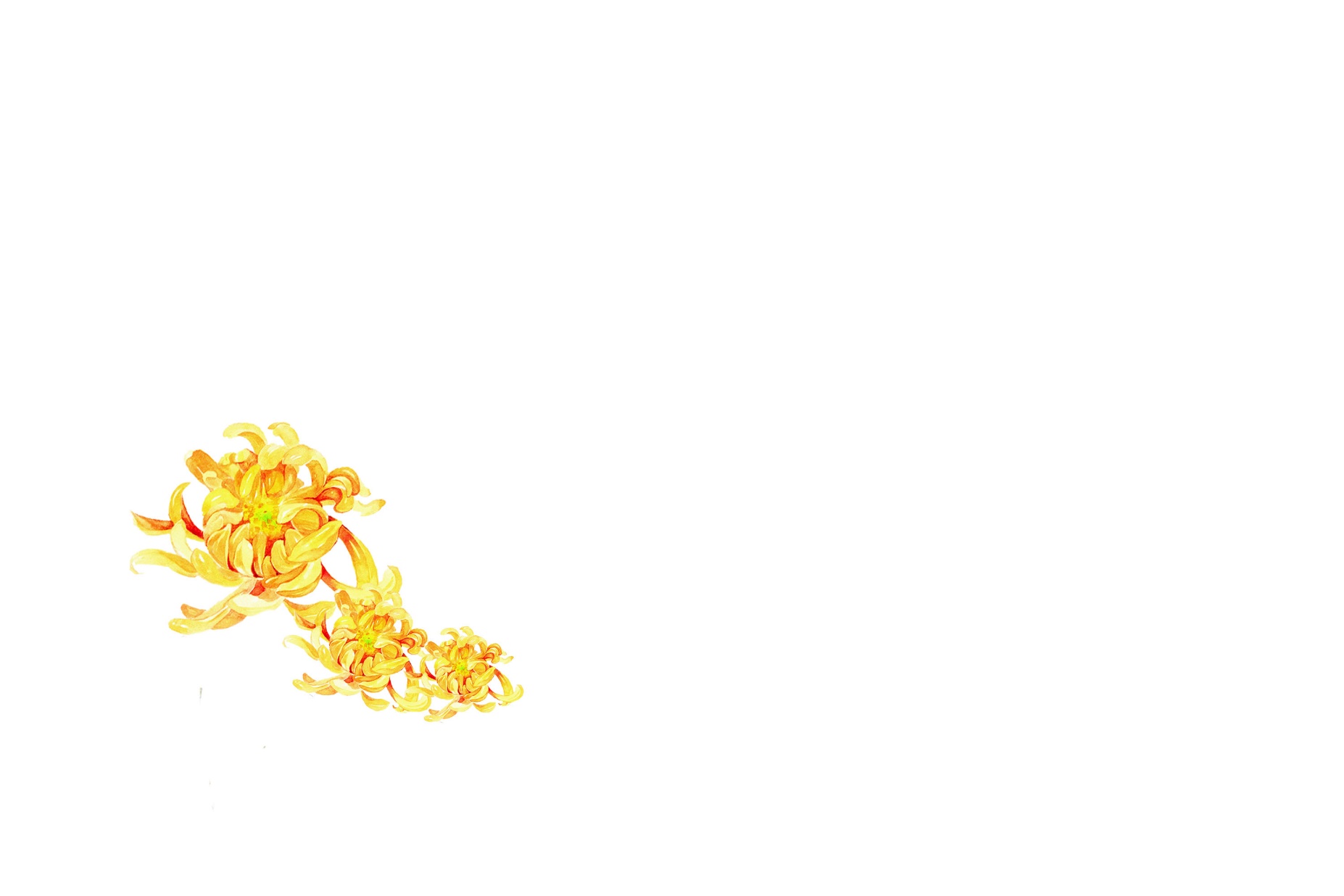 请在这里输入章节标题
Part one
请在这里输入章节标题
Part one
请在这里输入章节标题
Part one
请在这里输入章节标题
01
请在这里输入章节标题
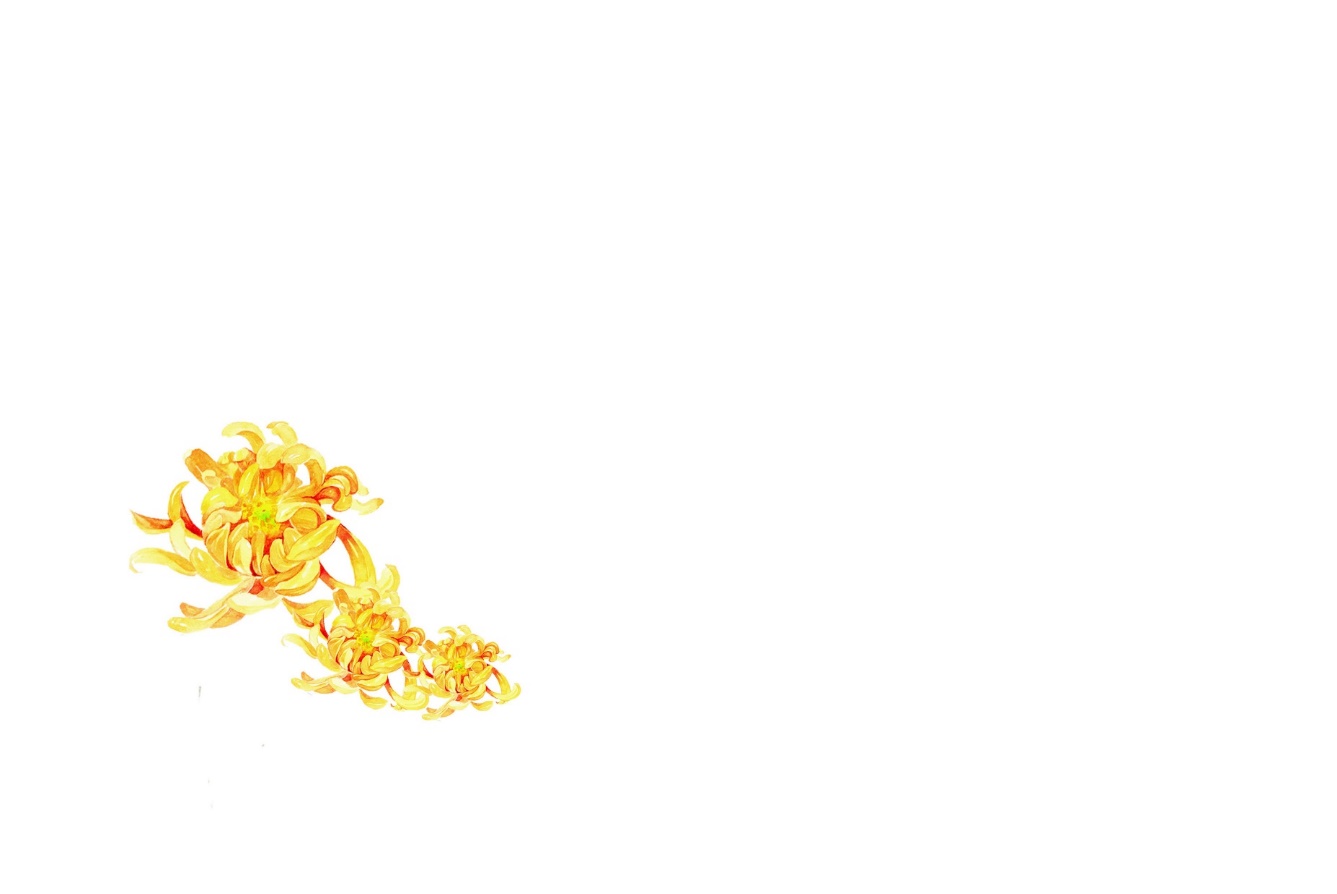 请点击这里添加相关标题
点击这里添加内容点击这里添加内容这里添加内容点击这里添加内容
点击这里添加内容点击这里添加内容这里添加内容点击这里添加内容
点击这里添加内容点击这里添加内容这里添加内容点击这里添加内容
点击这里添加内容点击这里添加内容这里添加内容点击这里添加内容
点击这里添加内容点击这里添加内容这里添加内容点击这里添加内容
点击这里添加内容点击这里添加内容这里添加内容点击这里添加内容
请点击这里添加相关标题
标题
标题
标题
标题
点击这里添加内容点击这里添加内容这里添加内容点击这里添加内容
点击这里添加内容点击这里添加内容这里添加内容点击这里添加内容
点击这里添加内容点击这里添加内容这里添加内容点击这里添加内容
点击这里添加内容点击这里添加内容这里添加内容点击这里添加内容
请点击这里添加相关标题
01. 添加标题
02. 添加标题
03. 添加标题
点击这里添加内容点击这里添加内容这里添加内容点击这里添加内容点击这里添加内容在这里添加内容点击这里添加内容点击这里添加内容点击这里添加内容点击这里添加内容
点击这里添加内容点击这里添加内容这里添加内容点击这里添加内容点击这里添加内容在这里添加内容点击这里添加内容点击这里添加内容点击这里添加内容点击这里添加内容
点击这里添加内容点击这里添加内容这里添加内容点击这里添加内容点击这里添加内容在这里添加内容点击这里添加内容点击这里添加内容点击这里添加内容点击这里添加内容
请点击这里添加相关标题
添加标题
添加标题
点击这里添加内容点击这里添加内容这里添加内容
点击这里添加内容点击这里添加内容这里添加内容
添加标题
添加标题
点击这里添加内容点击这里添加内容这里添加内容
点击这里添加内容点击这里添加内容这里添加内容
添加标题
添加标题
点击这里添加内容点击这里添加内容这里添加内容
点击这里添加内容点击这里添加内容这里添加内容
请点击这里添加相关标题
添加内容
点击这里添加内容点击这里添加内容这里添加内容点击这里添加内容点击这里添加内容
添加标题
添加内容
点击这里添加内容点击这里添加内容这里添加内容点击这里添加内容点击这里添加内容
添加内容
点击这里添加内容点击这里添加内容这里添加内容点击这里添加内容点击这里添加内容
请点击这里添加相关标题
添加标题
点击这里添加内容描述点击这里添加内容这里添加内容点击这里添加内容描述
点击这里添加内容描述点击这里添加内容
添加标题
点击这里添加内容描述点击这里添加内容这里添加内容点击这里添加内容描述
点击这里添加内容描述点击这里添加内容
添加标题
点击这里添加内容描述点击这里添加内容这里添加内容点击这里添加内容描述
点击这里添加内容描述点击这里添加内容
添加标题
点击这里添加内容描述点击这里添加内容这里添加内容点击这里添加内容描述
点击这里添加内容描述点击这里添加内容
请点击这里添加相关标题
点击这里添加内容点击这里添加内容点击这里添加内容点击这里添加内容点击这里添加内容点击这里添加内容点击这里添加内容
点击这里添加内容点击这里添加内容点击这里添加内容点击这里添加内容点击这里添加内容点击这里添加内容点击这里添加内容
点击这里添加内容点击这里添加内容点击这里添加内容点击这里添加内容点击这里添加内容点击这里添加内容点击这里添加内容
点击这里添加内容点击这里添加内容点击这里添加内容点击这里添加内容点击这里添加内容点击这里添加内容点击这里添加内容
添加标题
添加标题
添加标题
添加标题
请点击这里添加相关标题
点击这里添加内容点击这里添加内容点击这里添加内容
点击这里添加内容点击这里添加内容点击这里添加内容
点击这里添加内容点击这里添加内容点击这里添加内容
点击这里添加内容点击这里添加内容点击这里添加内容
添加标题添加标题
点击这里添加内容点击这里添加内容点击这里添加内容点击这里添加内容点击这里添加内容点击这里添加内容点击这里添加内容点击这里添加内容点击这里添加内容，点击这里添加内容点击这里添加内容点击这里添加内容点击这里添加内容点击这里添加内容点击这里添加内容，点击这里添加内容点击这里添加内容点击这里添加内容点击这里添加内容点击这里添加内容点击这里添加内容
添加标题
点击这里添加内容点击这里添加内容点击这里添加内容点击这里添加内容点击这里添加内容点击这里添加内容点击这里添加内容点击这里添加内容点击这里添加内容点击这里添加内容点击这里添加内容点击这里添加内容点击这里添加内容点击这里添加内容点击这里添加内容点击这里添加内容点击这里添加内容点击这里添加内容点击这里添加内容点击这里添加内容点击这里添加内容点击这里添加内容
请点击这里添加相关标题
点击这里添加内容点击这里添加内容点击这里添加内容
点击这里添加内容点击这里添加内容点击这里添加内容
标题
标题
标题
标题
点击这里添加内容点击这里添加内容点击这里添加内容
点击这里添加内容点击这里添加内容点击这里添加内容
请点击这里添加相关标题
点击这里添加内容点击这里添加内容点击这里添加内容
1
点击这里添加内容点击这里添加内容点击这里添加内容
2
点击这里添加内容点击这里添加内容点击这里添加内容
3
点击这里添加内容点击这里添加内容点击这里添加内容
4
请点击这里添加相关标题
添加标题
添加标题
添加标题
添加标题
添加标题
添加内容
添加内容
添加内容
添加内容
添加内容
添加标题
添加标题
添加标题
添加标题
添加标题
添加内容
添加内容
添加内容
添加内容
添加内容
请点击这里添加相关标题
点击这里添加内容点击这里添加内容点击这里添加内容点击这里添加内容
点击这里添加内容点击这里添加内容点击这里添加内容点击这里添加内容
点击这里添加内容点击这里添加内容点击这里添加内容点击这里添加内容
点击这里添加内容点击这里添加内容点击这里添加内容点击这里添加内容
点击这里添加内容点击这里添加内容点击这里添加内容点击这里添加内容
点击这里添加内容点击这里添加内容点击这里添加内容点击这里添加内容
请点击这里添加相关标题
添加标题
添加标题
添加标题
点击这里添加内容描述点击这里添加内容
点击这里添加内容描述点击这里添加内容
点击这里添加内容描述点击这里添加内容
点击这里添加内容描述点击这里添加内容这里添加在这里添加内容点击这里添加内容描述点击这里添加内容这里添加在这里添加内容点击这里添加内容描述点击这里添加内容这里添加在这里添加内容
添加标题
点击这里添加内容描述点击这里添加内容描述点击这里添加内容点击这里添加内容描述
添加标题
点击这里添加内容描述点击这里添加内容描述点击这里添加内容点击这里添加内容描述
添加标题
点击这里添加内容描述点击这里添加内容描述点击这里添加内容点击这里添加内容描述
请点击这里添加相关标题
这里添加标题
点击这里添加内容点击这里添加内容描述
这里添加标题
点击这里添加内容点击这里添加内容描述
这里添加标题
点击这里添加内容点击这里添加内容描述
这里添加标题
点击这里添加内容点击这里添加内容描述
请点击这里添加相关标题
点击这里添加内容描述点击这里添加内容描述点击这里添加内容点击这里添加内容描述点击这里添加内容描述点击这里添加内容描述点击这里添加内容描述
点击这里添加内容描述点击这里添加内容描述点击这里添加内容点击这里添加内容描述点击这里添加内容描述点击这里添加内容描述点击这里添加内容描述
点击这里添加内容描述点击这里添加内容描述点击这里添加内容点击这里添加内容描述点击这里添加内容描述点击这里添加内容描述点击这里添加内容描述
THANKS
Thank you for reading my report. If you have any further questions, contact Miss Liu, who will answer all the questions for you. Thank you